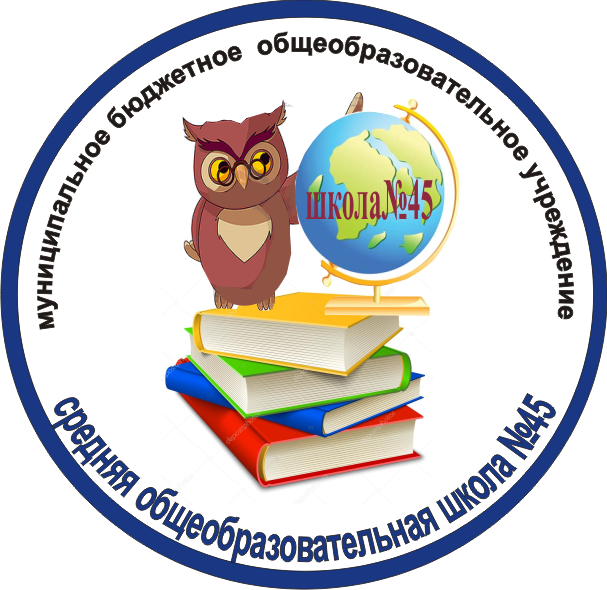 Методический семинар «Технологии обучения финансовой грамотности»(Использование инструмента «Google формы» в учебном процессе)
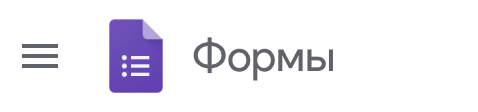 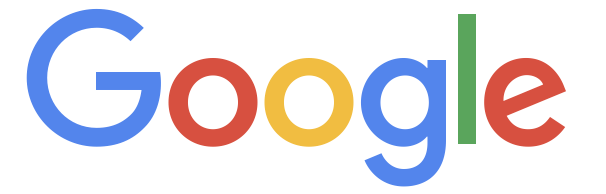 Гапонов Алексей Сергеевич
Курсы лекций
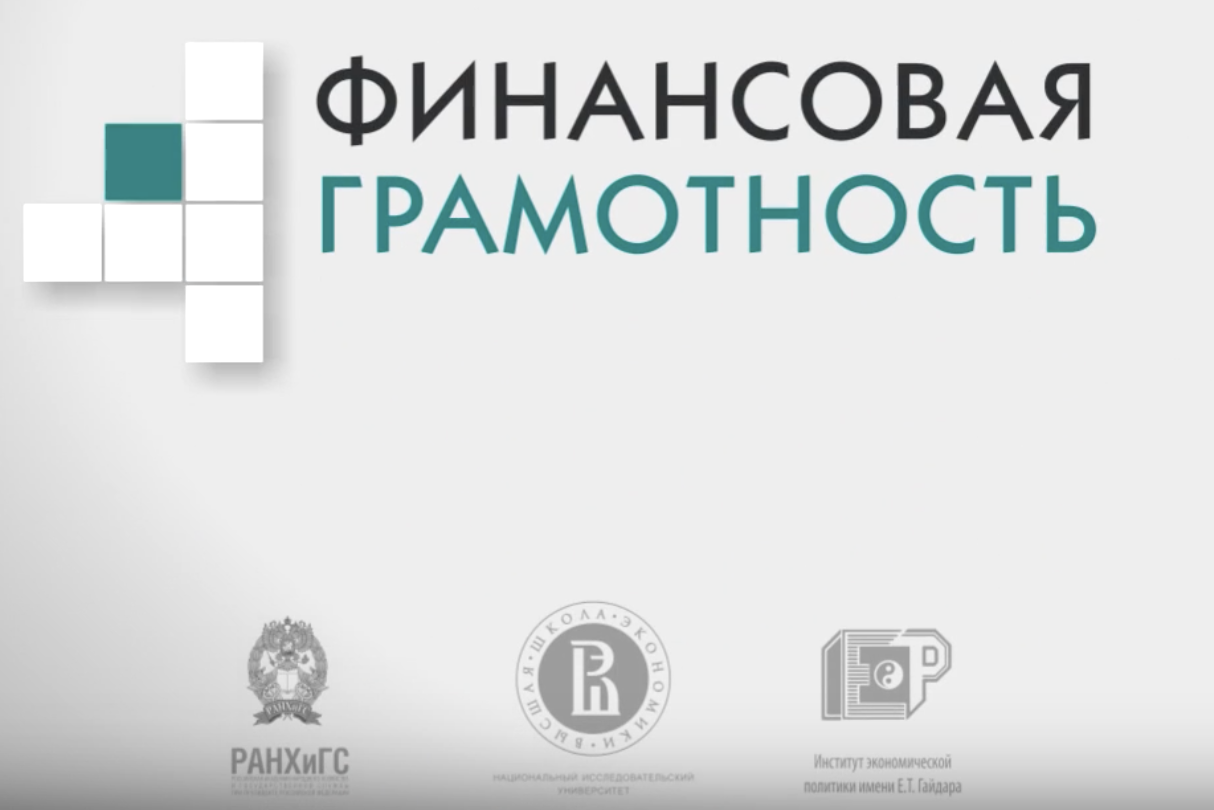 Управление личными финансами https://www.youtube.com/watch?time_continue=2&v=veL-N75Vu5o&feature=emb_logo
Фондовый рынок
https://www.youtube.com/watch?v=t53O4gZcFSk&feature=emb_logo
Взаимоотношение человека и государства
https://www.youtube.com/watch?v=kYnw770i4n4&feature=emb_logo
Финансовые пирамиды и финансовое мошенничество
https://www.youtube.com/watch?time_continue=1&v=vtwrc3sqhVE&feature=emb_logo 
Страхование
https://www.youtube.com/watch?v=s_mcoO7dxSw&feature=emb_logo
Причины выбора инструмента «Google формы»
Доступ с любого устройства;
Надежность;
Широкий выбор типов тестовых заданий (открытые, закрытые – единичного, множественного выбора);
Возможность добавлять к тесту фото и видео, ссылки;
Наличие обратной связи;
Автоматический подсчет результатов.
https://forms.gle/4J3VxwbLmHifLzKa8
Обучающее видео
https://www.youtube.com/watch?v=xj4hCcTlzno&t=258s